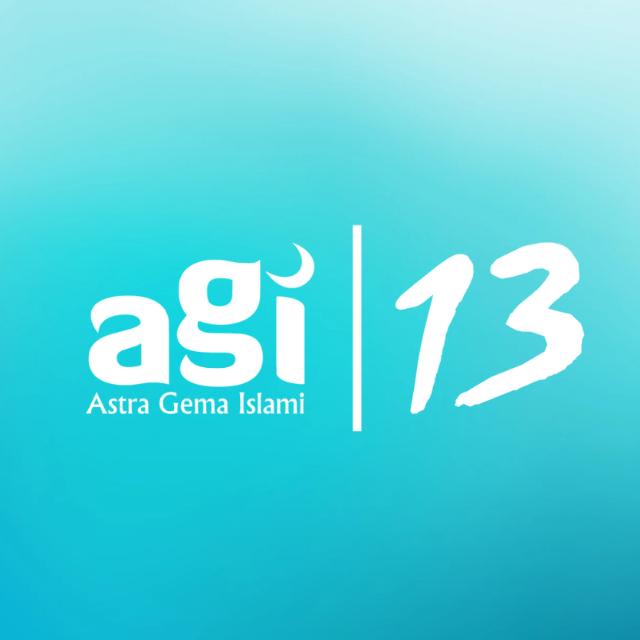 KOMENTAR SERU PARA PENGGEMAR AGI-13
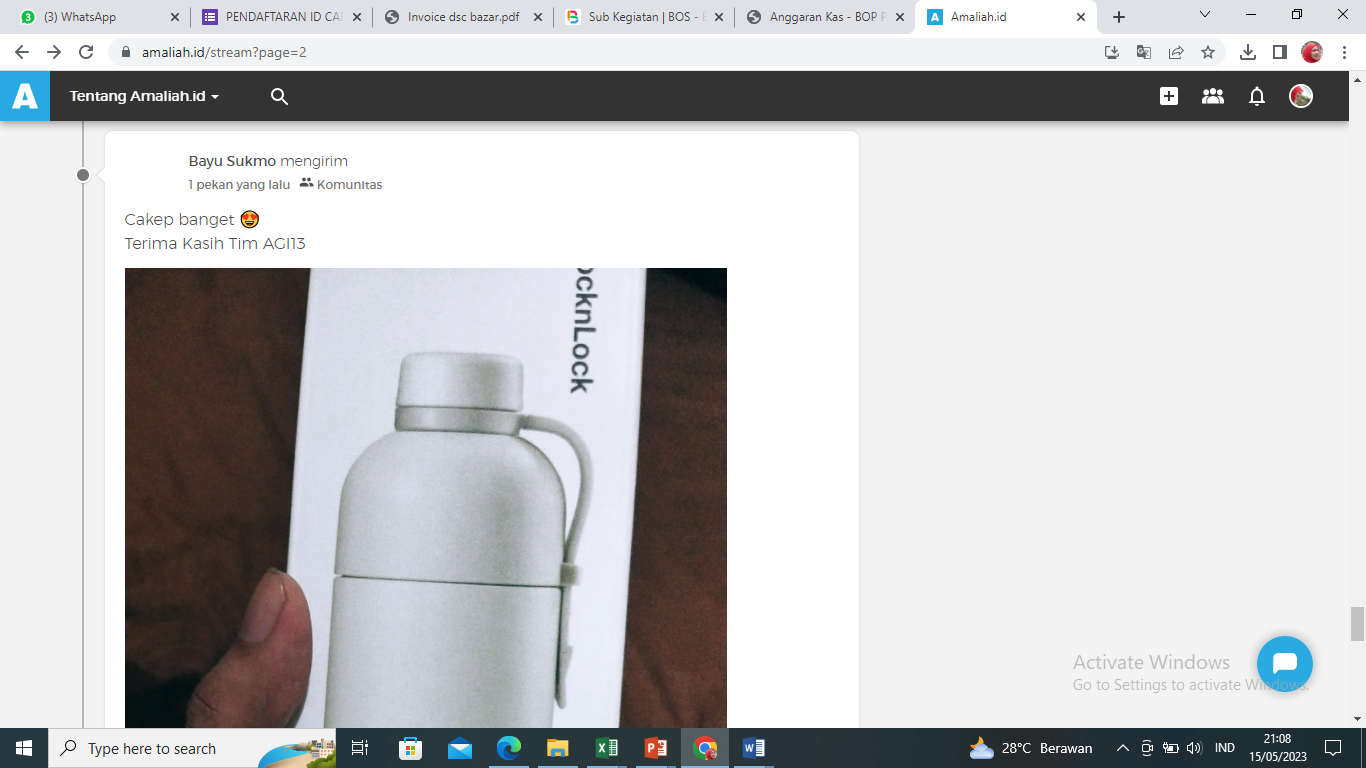 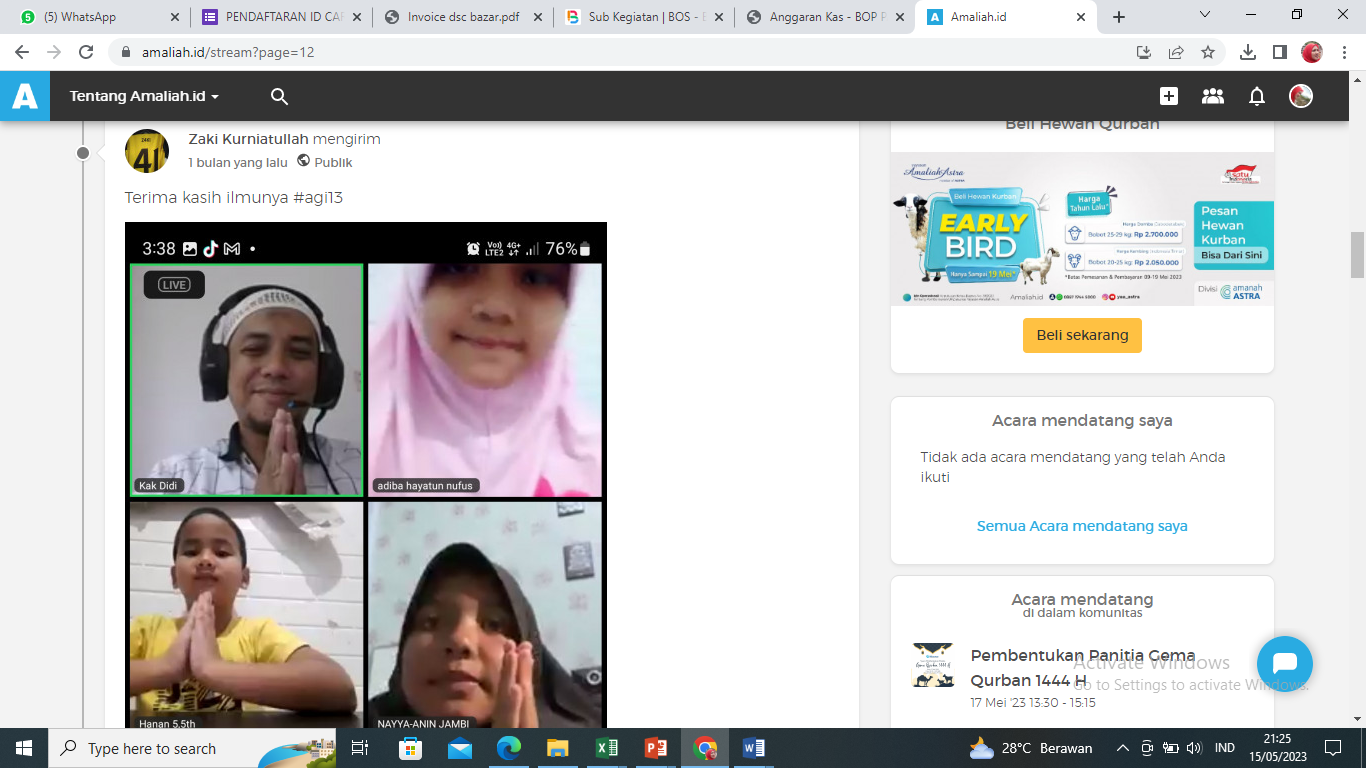 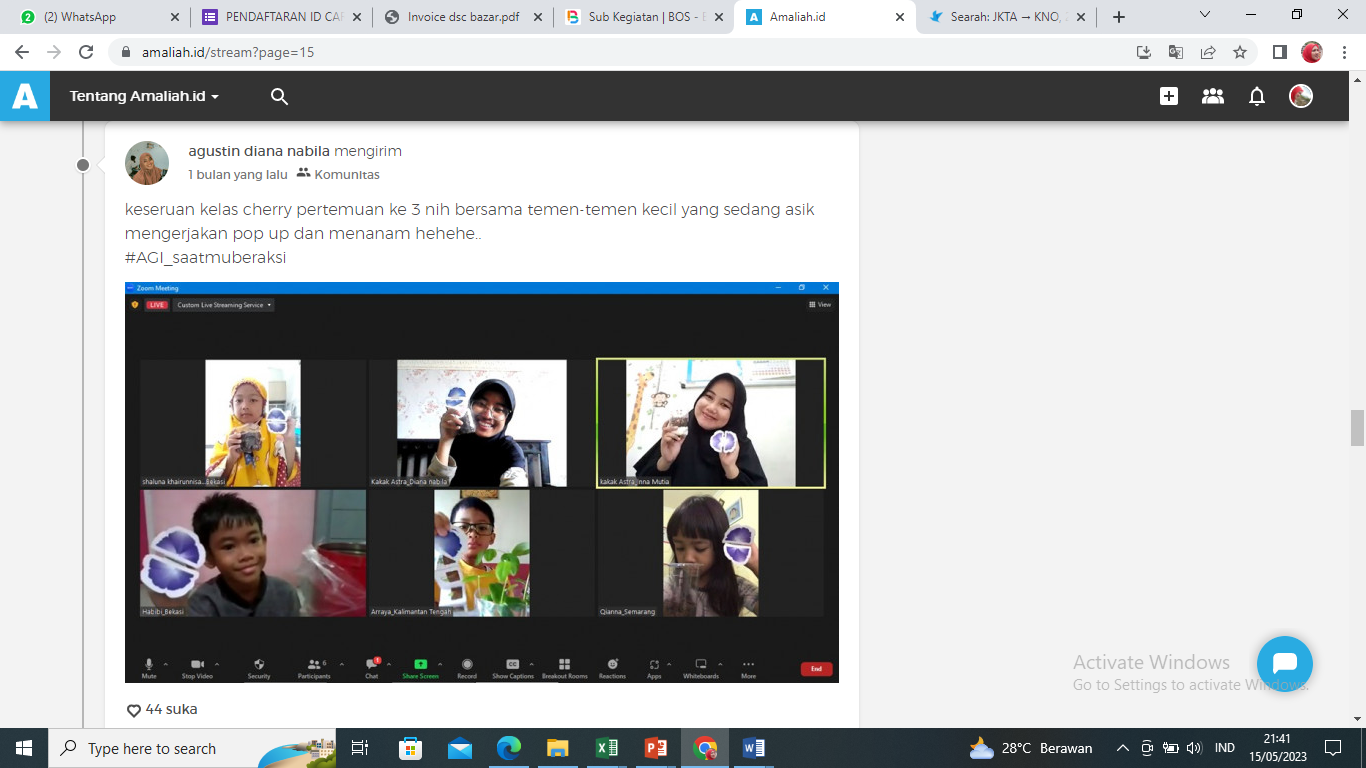 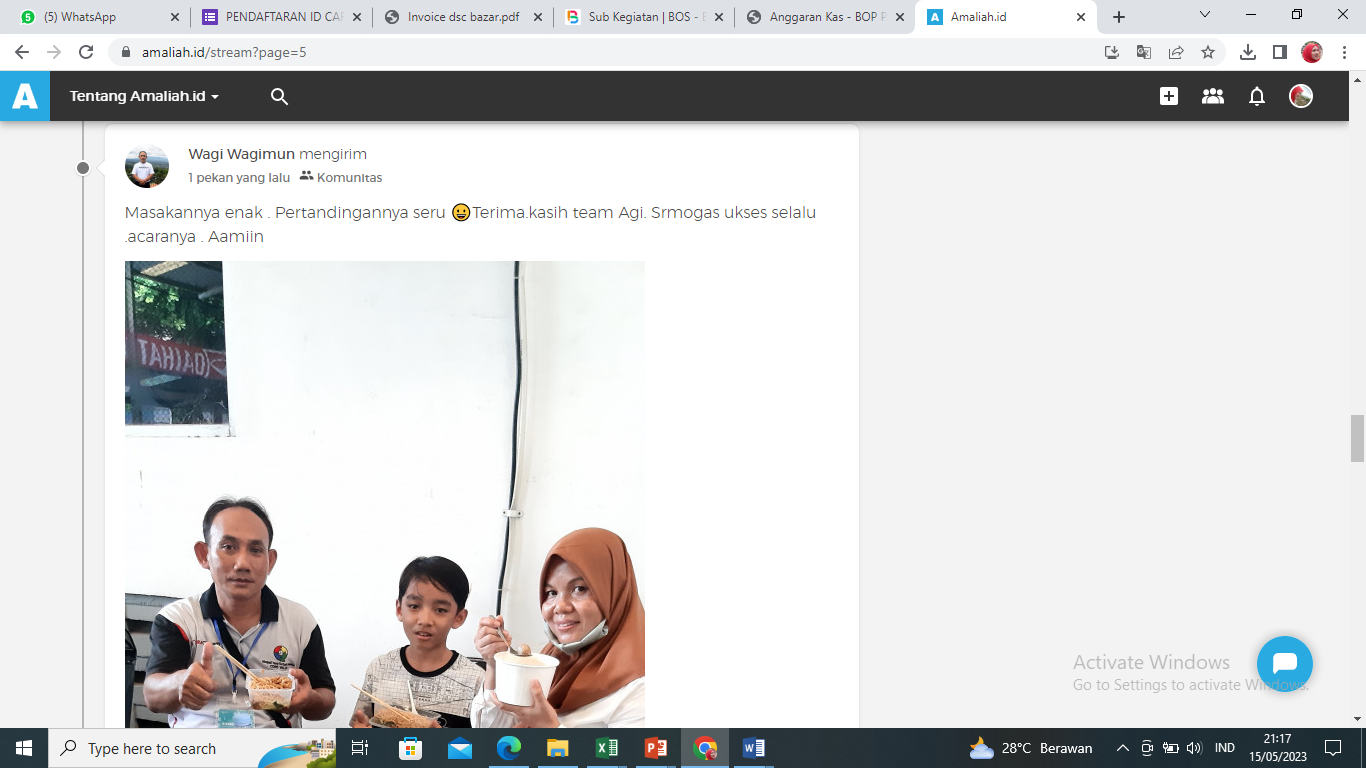 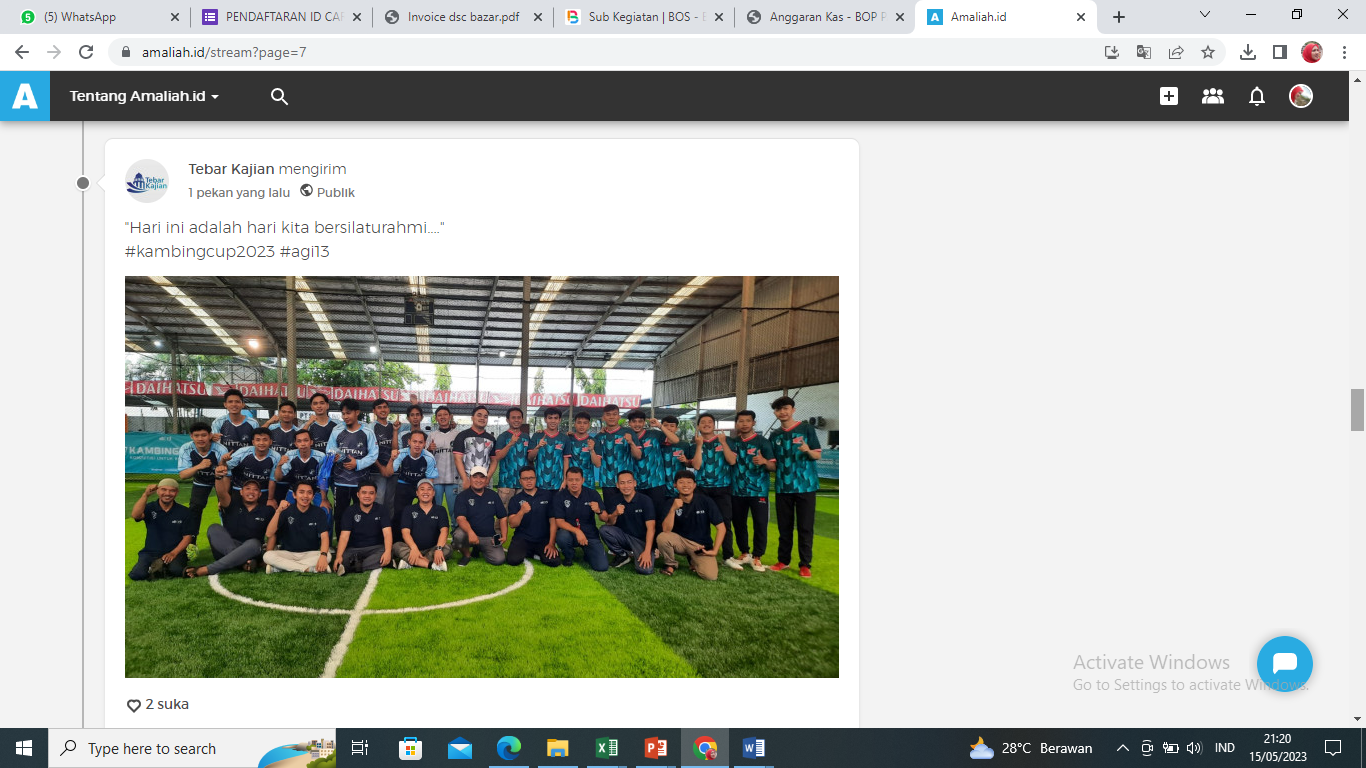 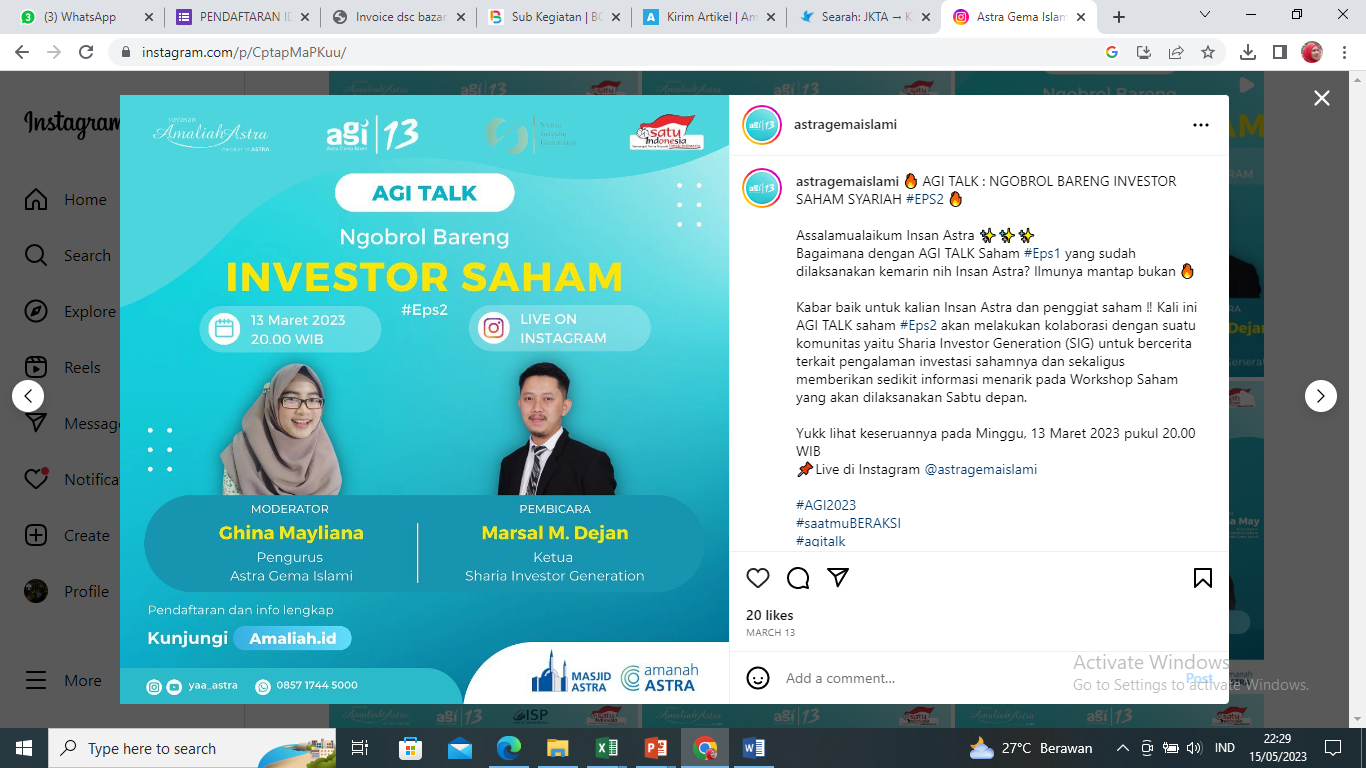 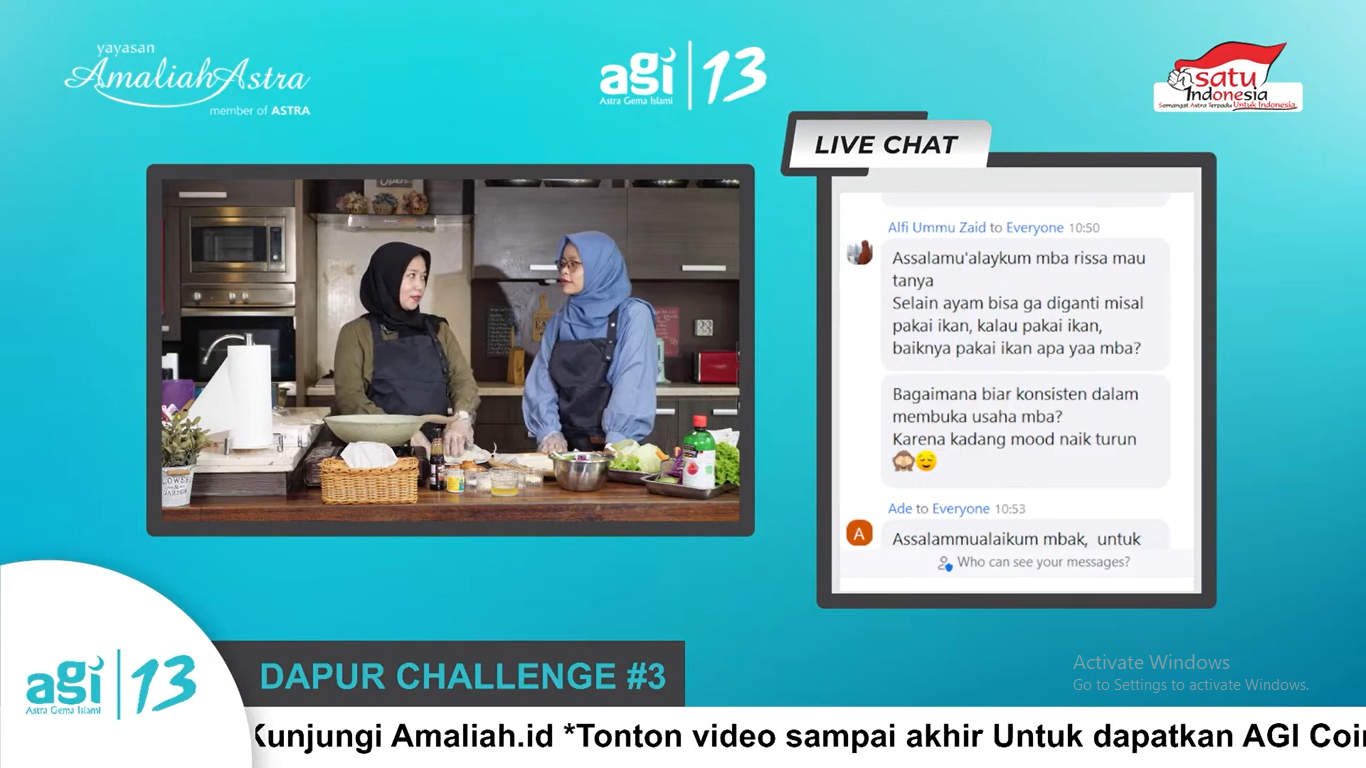 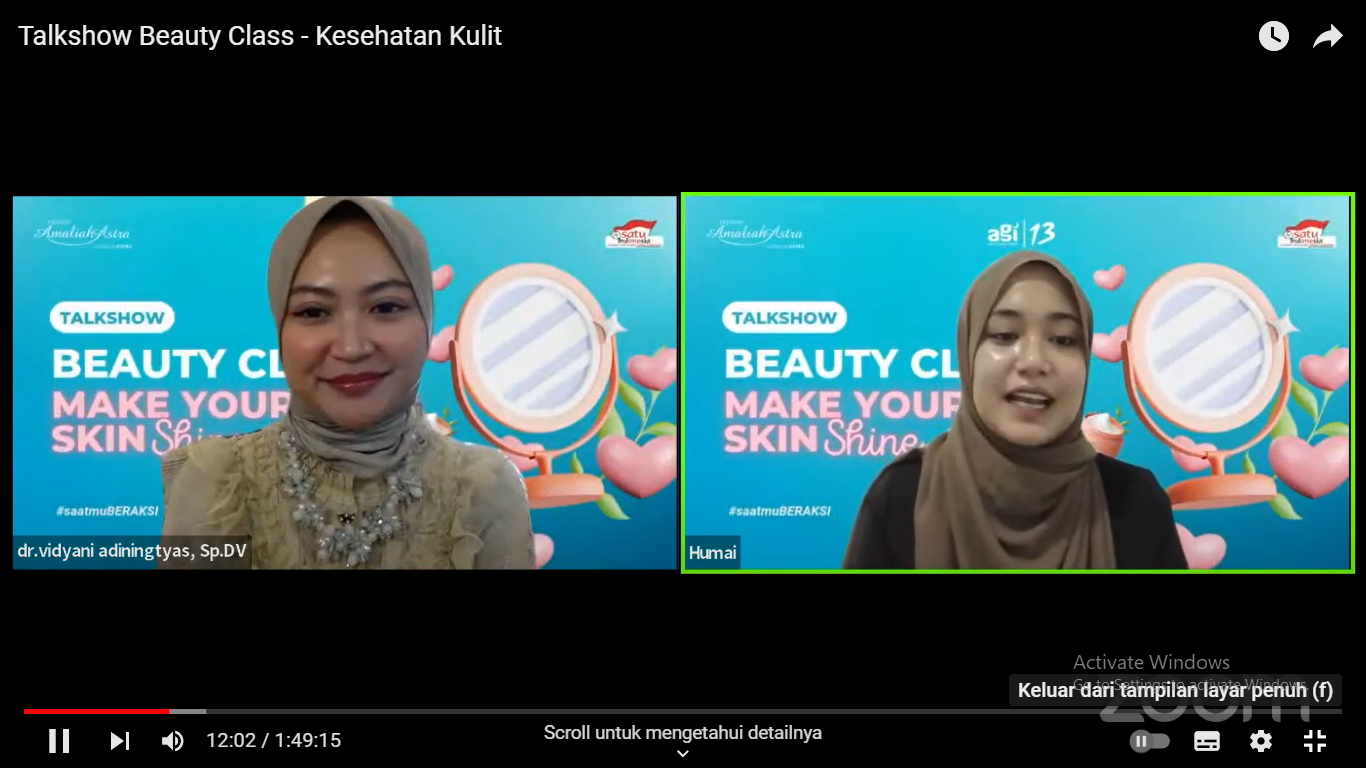